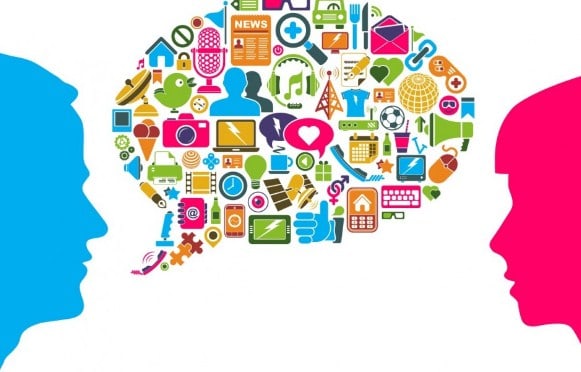 KEBUTUHAN MANUSIA TERKAIT 
KOMUNIKASI INTERPERSONAL & MODEL KOMUNIKASI INTERPERSONAL
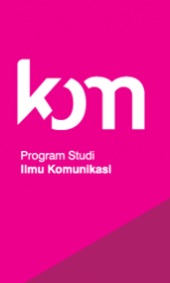 Nathaniel Antonio Parulian, S.Psi, M.I.Kom
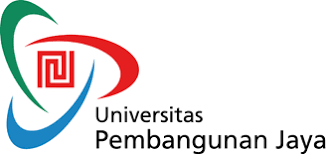 MK “KOMUNIKASI INTERPERSONAL”
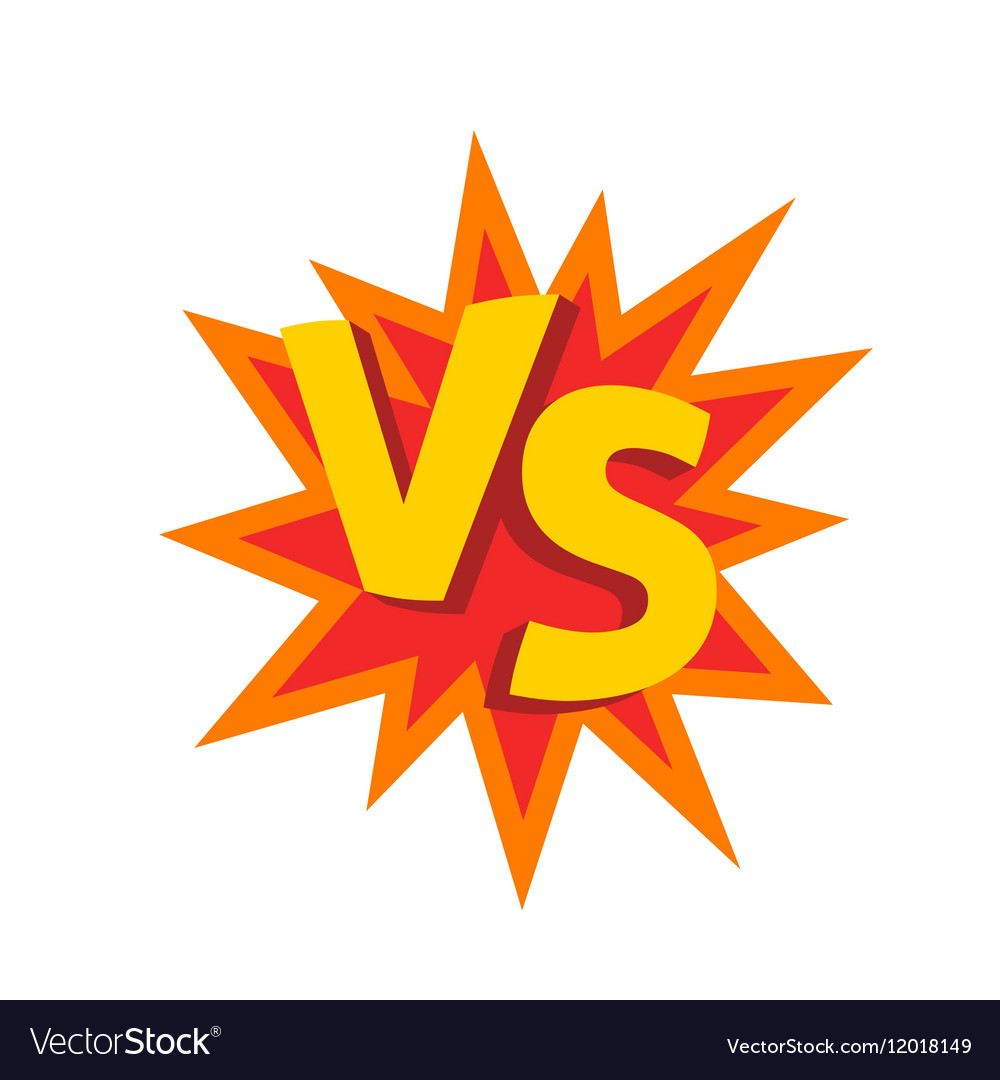 Komunikasi IntrapersonalVS Komunikasi Interpersonal
“Komunikasi Intrapersonal”
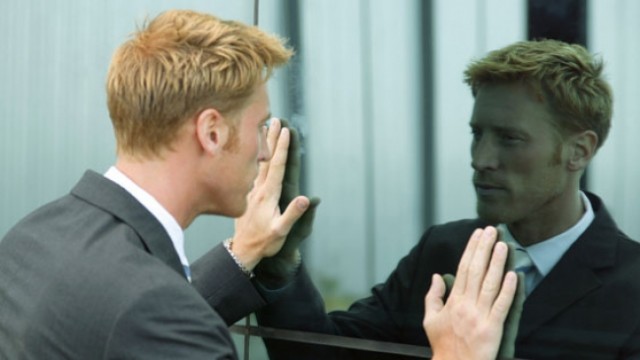 “Komunikasi Intrapersonal”
Bentuk perilaku yang tampak dalam proses komunikasi intrapersonal:
 Bermimpi, imajinasi, rasa malu terhadap diri sendiri, motivasi, membayangkan, mempersepsikan, melamun, dan menyelesaikan masalah dalam kepala kita. 

 Memiliki orientasi terhadap kognisi dan simbol  suara dalam batin dapat bervariasi antara individu satu dengan individu yang lain.
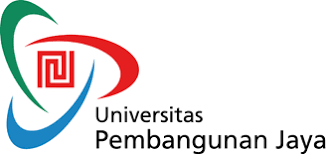 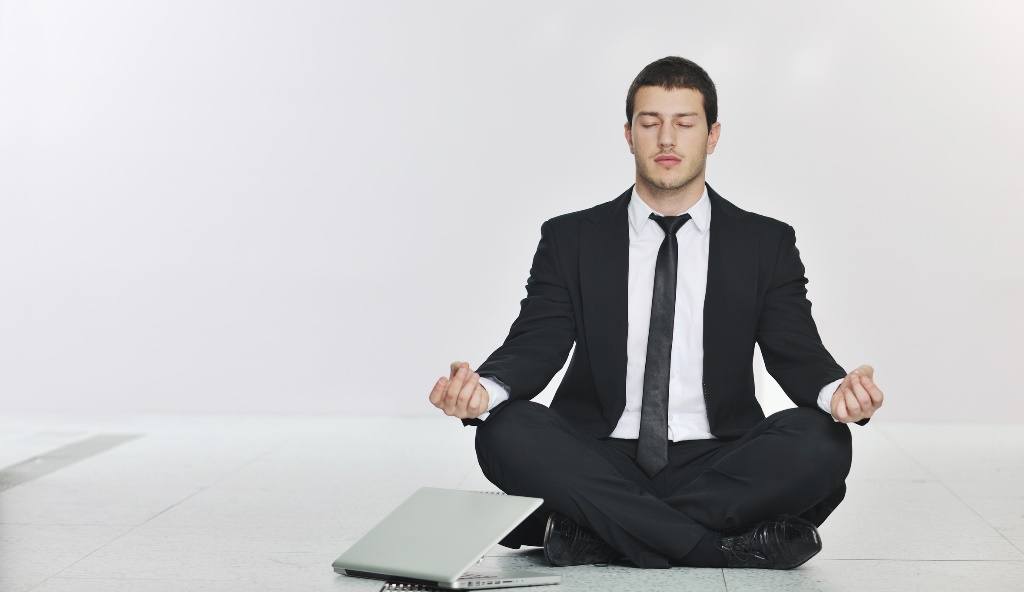 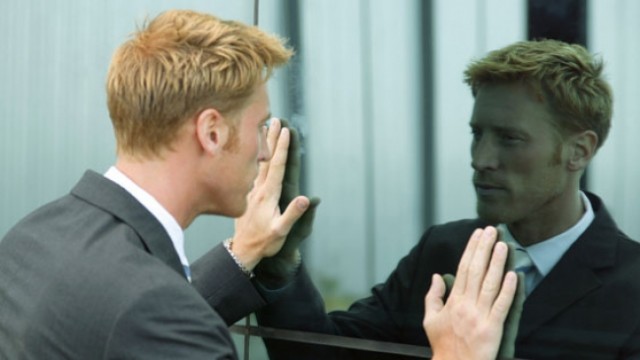 [ West and Turner (2008) ]
 “Komunikasi intrapersonal adalah jantung dari kegiatan komunikasi. Tanpa memahami diri sendiri, maka akan sulit untuk memahami orang lain”
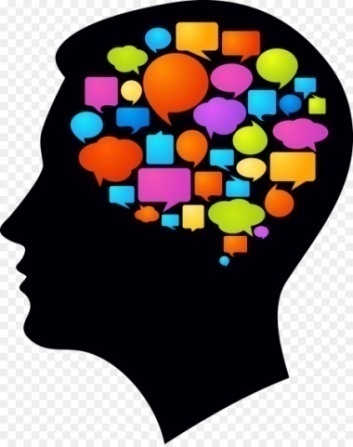 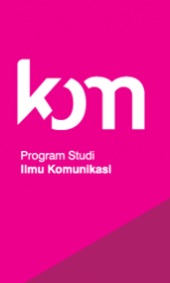 Komunikasi Interpersonal
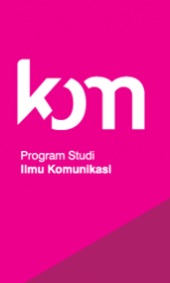 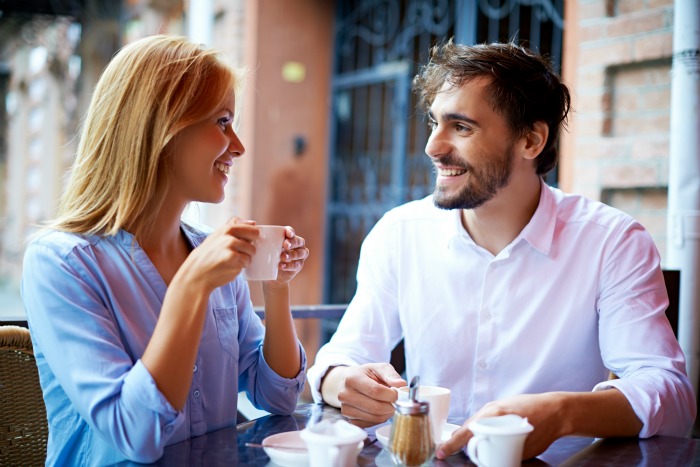 Mengapa 
Hubungan Interpersonal itu Penting?
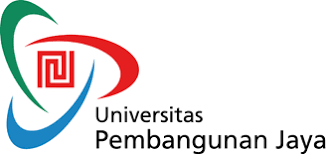 William Schutz (1966) 
“Teori Kebutuhan Interpersonal”
Keinginan untuk memberi & mendapatkan 
kasih sayang.
Keinginan untuk menjadi bagian dari 
kelompok sosial tertentu
Kebutuhan untuk mempengaruhi orang atau 
peristiwa dalam kehidupan
Pentingnya Hubungan (Komunikasi) Interpersonal
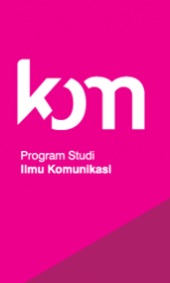 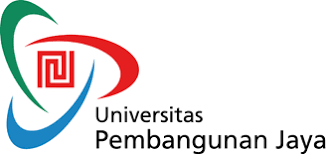 Abraham Maslow (1967)
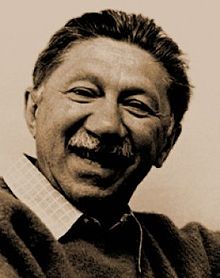 “Kebutuhan dasar harus dipuaskan terlebih dahulu, sebelum fokus pada kebutuhan lain yang lebih abstrak”
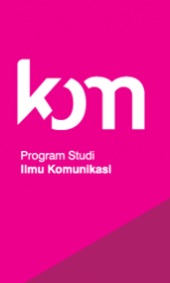 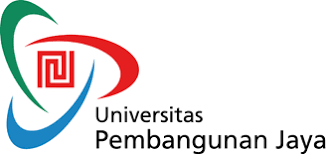 Maslow's Hierarchy of Needs
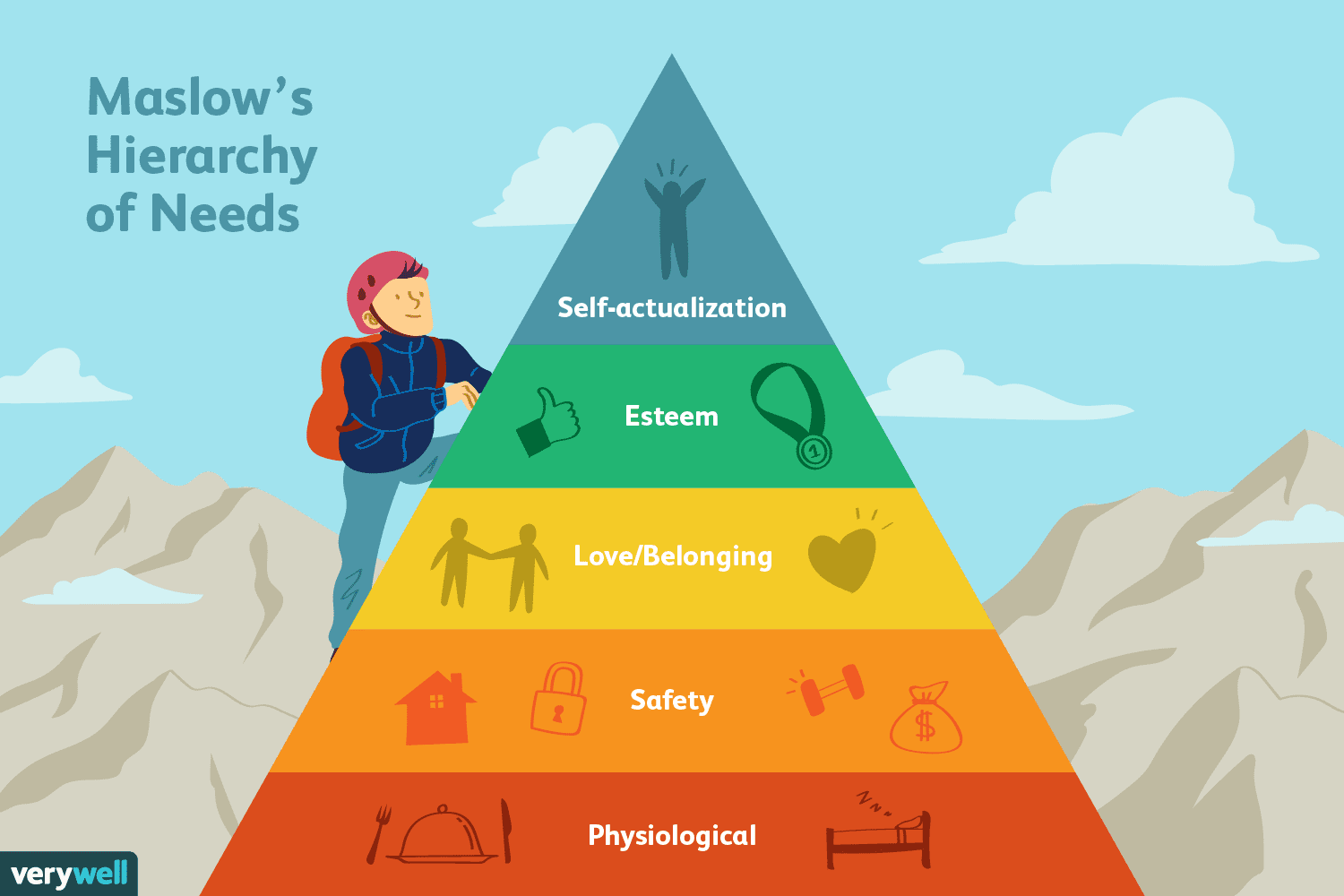 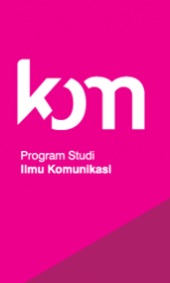 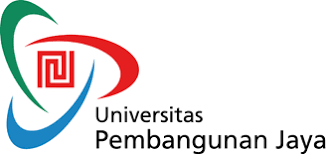 Kebutuhan Fisiologis
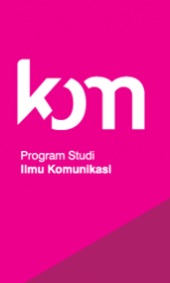 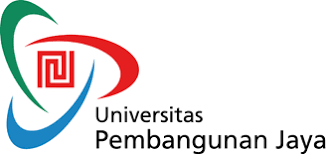 Kebutuhan Fisiologis
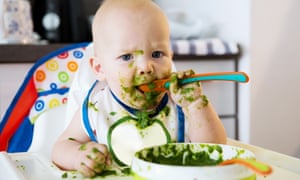 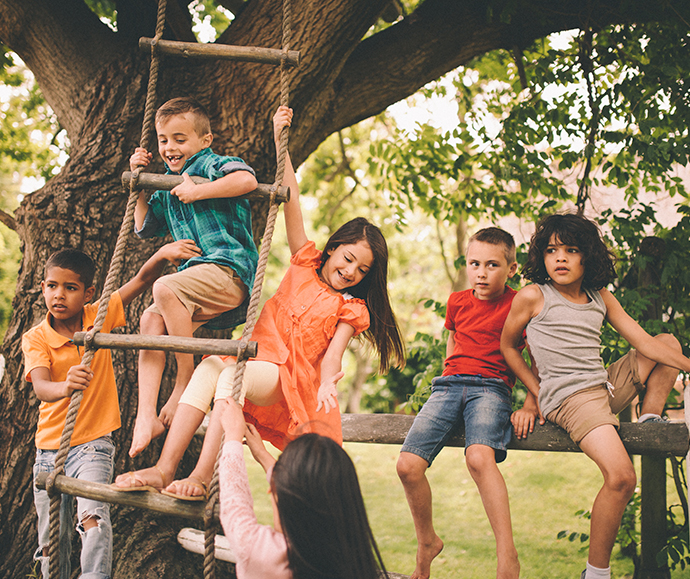 Sejak bayi, manusia sudah memiliki kebutuhan dasar untuk bertahan hidup.
Anak-anak butuh berinteraksi sama lain, agar ia dapat berkembang
Bayi mengirimkan pesan kepada orang tua/orang disekitarnya untuk memenuhi kebutuhannya.
Meminimalisir kondisi traumatis, kecemasan dan impulsif.
Pesan yang ia kirimkan berupa tangisan, sebagai signal bahwa ia sedang lapar/haus/terluka.
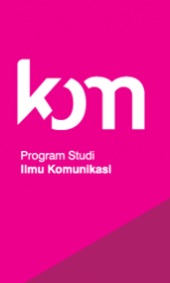 Jika kebutuhannya tidak terpenuhi  tersiksa & mati.
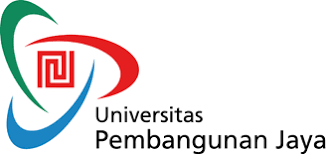 Kebutuhan Fisiologis
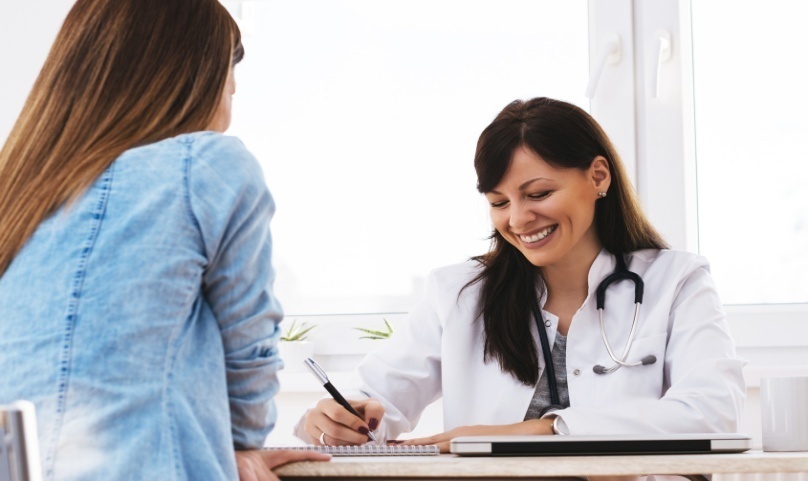 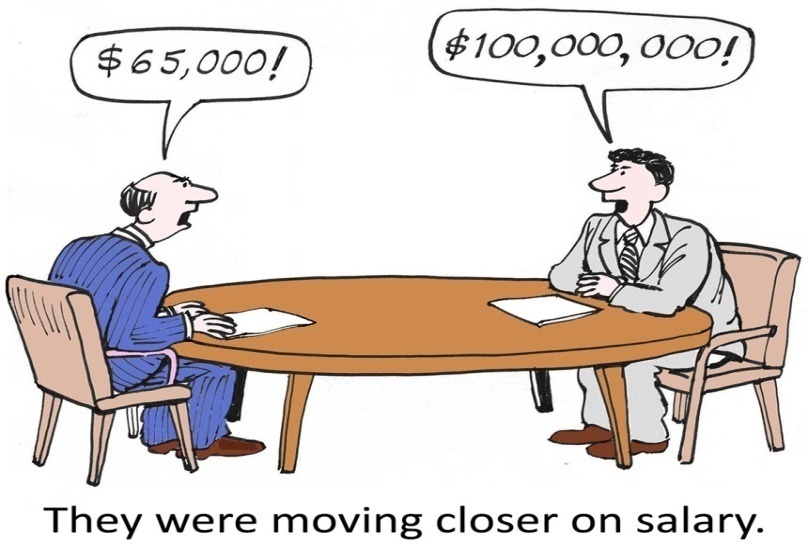 Dengan komunikasi yang efektif, pengaruh terhadap:
Jenis pekerjaan yang kita dapatkan
 Besar gaji yang kita terima untuk memenuhi kebutuhan sehari-hari.
Adanya komunikasi yang baik antara dokter dengan pasien.
Dengan penanganan medis yang efektif  kesehatan mental pasien meningkat.
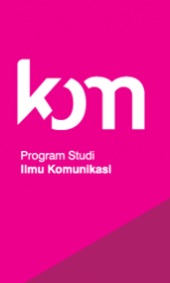 Menurunkan angka penyakit fisik akibat adanya ikatan sosial yang lemah.
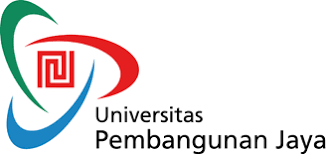 Kebutuhan Rasa Aman
Rasa aman juga dipenuhi melalui komunikasi.
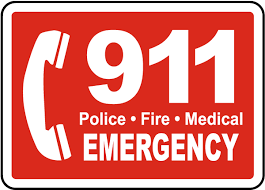 Kebutuhan untuk mendapatkan perlindungan dari ancaman keselamatan.
Kebutuhan mendapatkan informasi dari jaringan internet, terhadap aspek kehidupan kita. Seperti kondisi medis,  pendidikan, dsb.
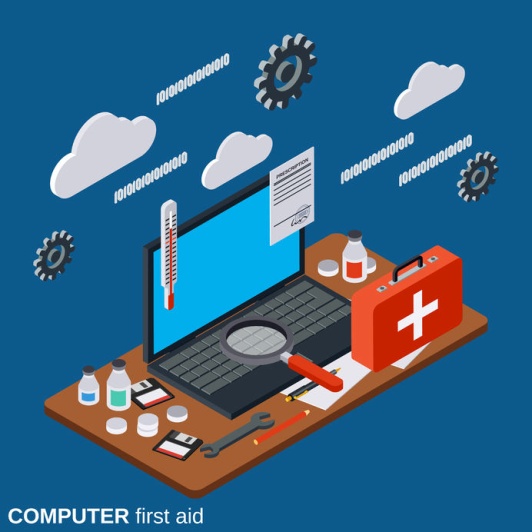 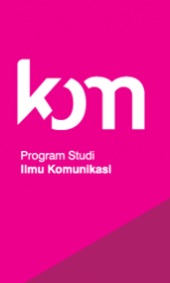 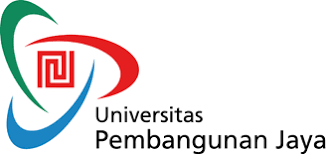 Kebutuhan Rasa Aman
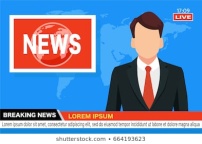 Ketika ada bencana alam  media massa akan menginformasikannya kepada masyarakat.
Komunikasi melindungi kita dari bahaya dan kejahatan.
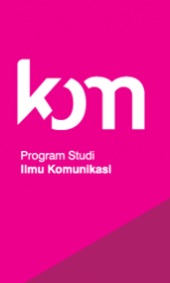 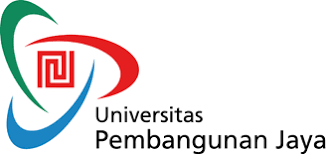 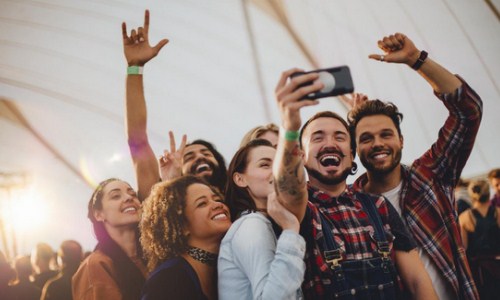 Kebutuhan Untuk Memiliki
Membutuhkan orang lain untuk:
Menikmati kehidupan.
 Kenyamanan dalam lingkungan. 
 Kecocokan dalam kelompok sosial.
Level ketiga  kebutuhan untuk memiliki dan bersosialisasi.
Kebutuhan untuk: 
Bersama
Diterima 
Diakui oleh lingkungan dan orang lain.
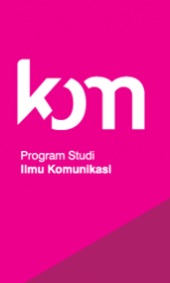 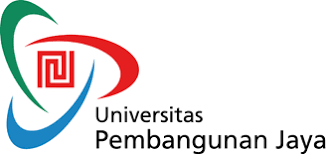 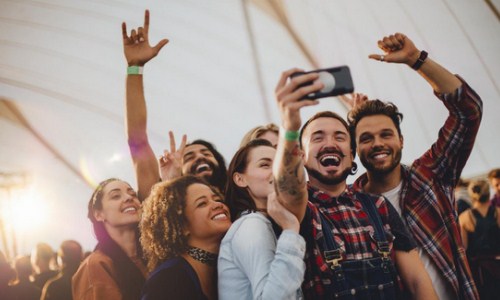 Kebutuhan Untuk Memiliki
Cara yang dilakukan manusia, untuk memenuhi kebutuhan untuk memiliki:
* Berbicara.
* Mendengar.
* Merespons yang dikatakan oleh orang lain.
* Berbagi gagasan & perasaan.
* Melakukan kegiatan bersama.
Dampak:
* Mendapatkan perspektif pengetahuan yang luas. 
* Menjadi bagian dari kelompok pekerjaan. 
* Mendapatkan jaringan pekerjaan yang lebih luas.
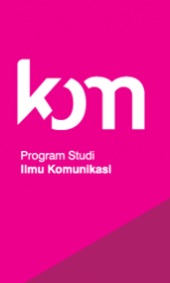 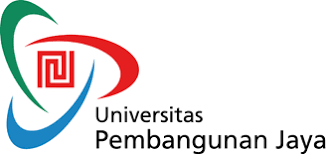 Kebutuhan Untuk Memiliki
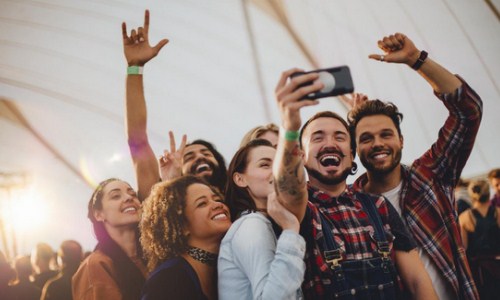 Julia. T Wood (2013):
“Orang yang terlalu lama tidak melakukan interaksi sosial, cenderung gagal mengembangkan konsep diri mereka sebagai manusia”
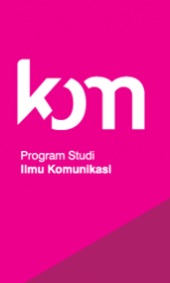 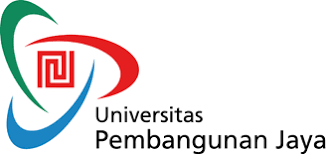 Kebutuhan Untuk Mendapatkan Harga Diri
Melibatkan:
*Penghargaan terhadap nilai pribadi yang kita anut. 
*Penghormatan terhadap nilai yang diyakini oleh orang lain.
Pengetahuan pertama tentang konsep diri  melalui respons dari komunikasi orang terdekat  orang tua/sahabat/rekan kerja.
Dengan komunikasi:
* Mampu menggambarkan siapa diri kita.
* Mampu menggambarkan apa yang ingin kita lakukan.
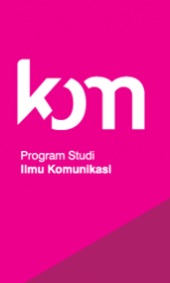 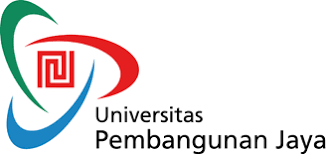 Kebutuhan Untuk Mendapatkan Harga Diri
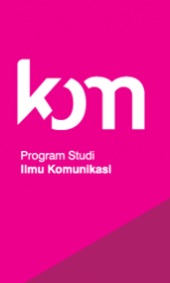 *Membentuk gambaran mengenai konsep diri.
*Pembentukan harga diri berlangsung sepanjang hayat.
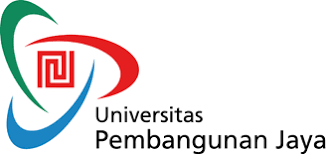 Kebutuhan Untuk Mendapatkan Harga Diri
(Morreale: 2001)
“Orang yang tidak mumpuni dalam komunikasi interpersonal akan sulit untuk meningkatkan keahliannya dan banyak yang merasa rendah diri”
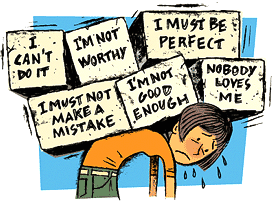 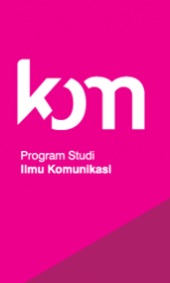 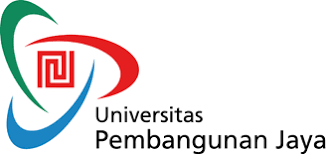 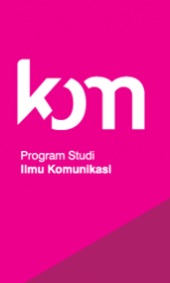 Kebutuhan Aktualisasi Diri
Aktualisasi Diri = Pengembangan diri yang seutuhnya.
 Pengembangan diri melalui: 
 Potensi dan Bakat. 
 Kemampuan potensial yang telah dikembangkan sebelumnya atau
 Menggali bakat yang belum muncul.
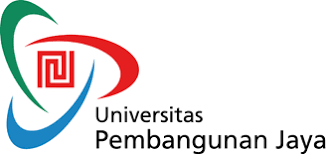 Kebutuhan Aktualisasi Diri
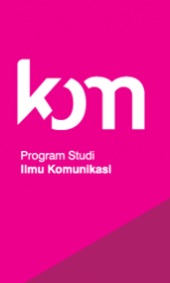 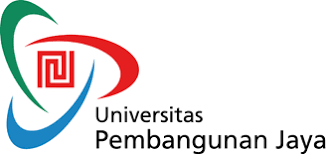 Siapa saja yang dapat berperan untuk membantu menggali potensi diri kita?
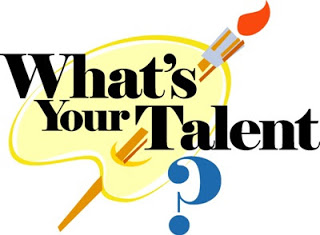 *Ahli kejiwaan (psikolog/psikiater).
*Teman.
*Keluarga.
*Rekan kerja.  
*Pengajaran dan inspirasi orang lain.
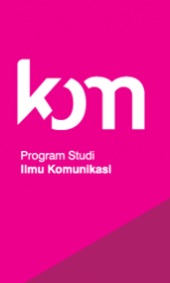 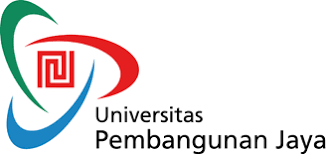 Kebutuhan Aktualisasi Diri
Untuk meng-aktualisasi-kan diri kita:
*Yakin bahwa perkembangan diri  proses yang terus menerus.
*Manusia selalu berkembang, tumbuh, dan berubah.
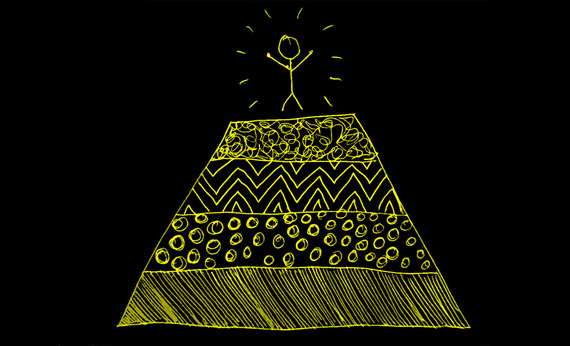 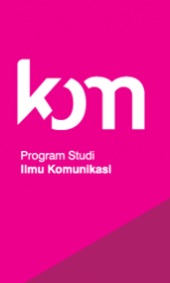 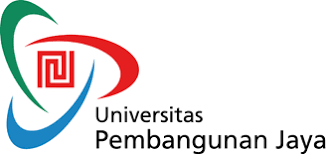 Partisipasi Efektif dalam Keragaman Komunitas Sosial
Untuk memenuhi “Hierarki Kebutuhan” Abraham Maslow, tergantung pada:
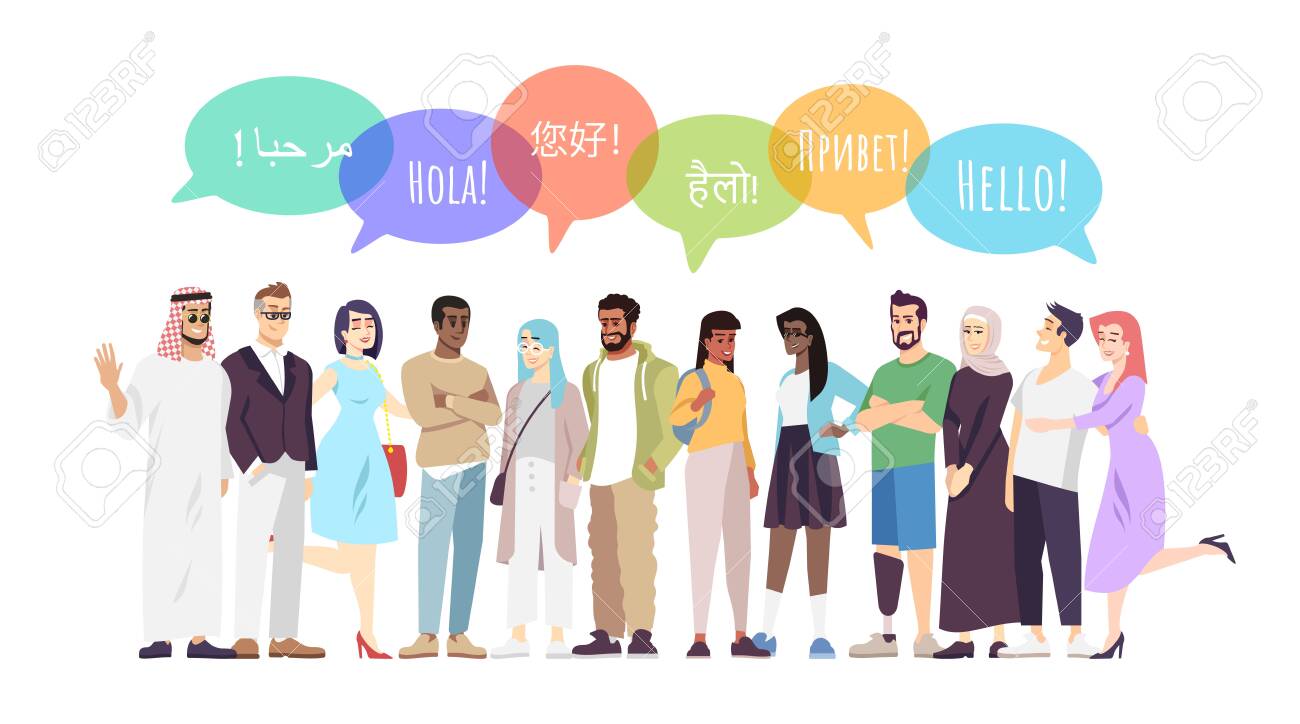 *Partisipasi efektif kita dalam ragam dunia sosial. 
*Etnik, kelas sosial, orientasi seksual, keyakinan, usia dan keterampilan yang berbeda.
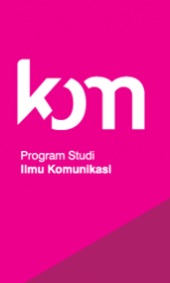 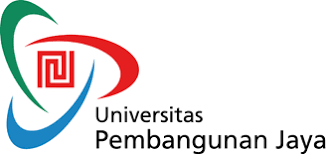 Partisipasi Efektif dalam Keragaman Komunitas Sosial
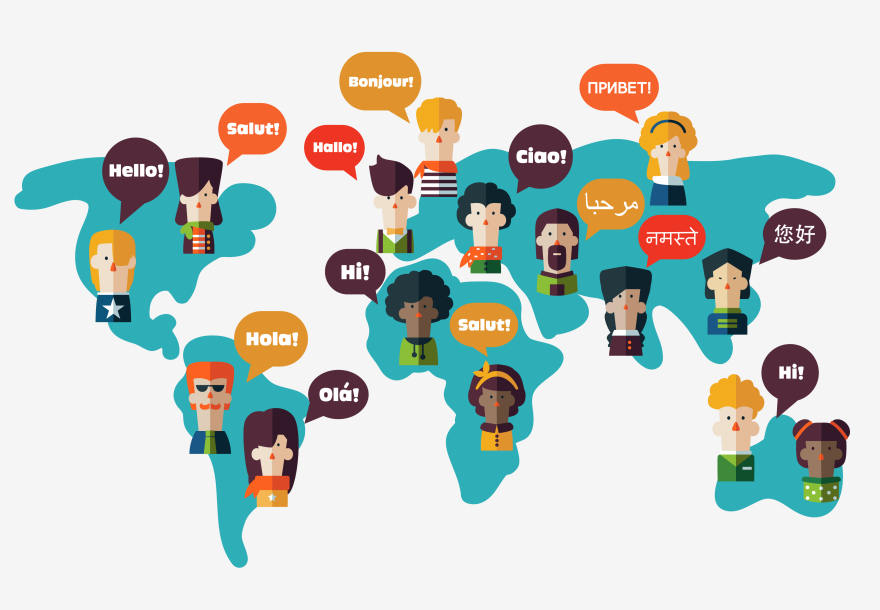 Bentuk akibat interaksi kita melalui ragam komunitas sosial:
 Memperkaya kita atas pengalaman, nilai, kebiasaan dan gaya hidup mereka.
 Dapat berbagi atas pengalaman, nilai, kebiasaan dan gaya hidup kita.
 Memahami perbedaan & persamaan yang ada: apresiasi & cara pandang. 
 Mempengaruhi perkembangan kepribadian kita.
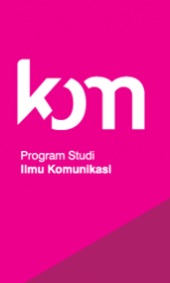 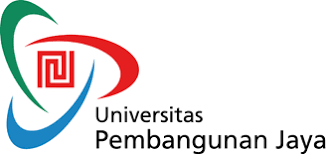 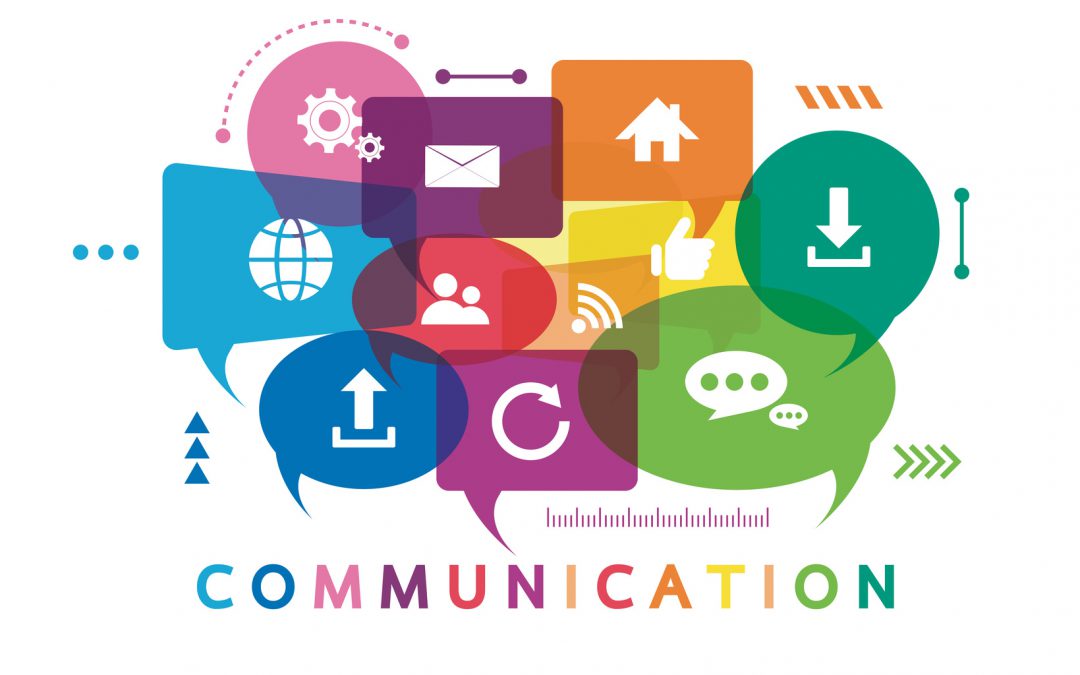 Model Komunikasi Interpersonal
Model Linear 
 Model Linear = Model Searah
 Proses dimana seseorang bertindak terhadap orang lain. 
 Model lisan yang terdiri dari 5 (lima) pertanyaaan: 
 Siapa?
 Apa yang dikatakan?
 Sedang berbicara dimana?
 Berbicara pada siapa?
 Apa dampak dari pembicaraan tersebut?
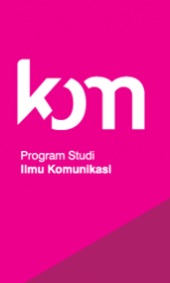 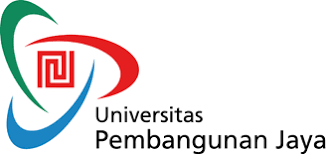 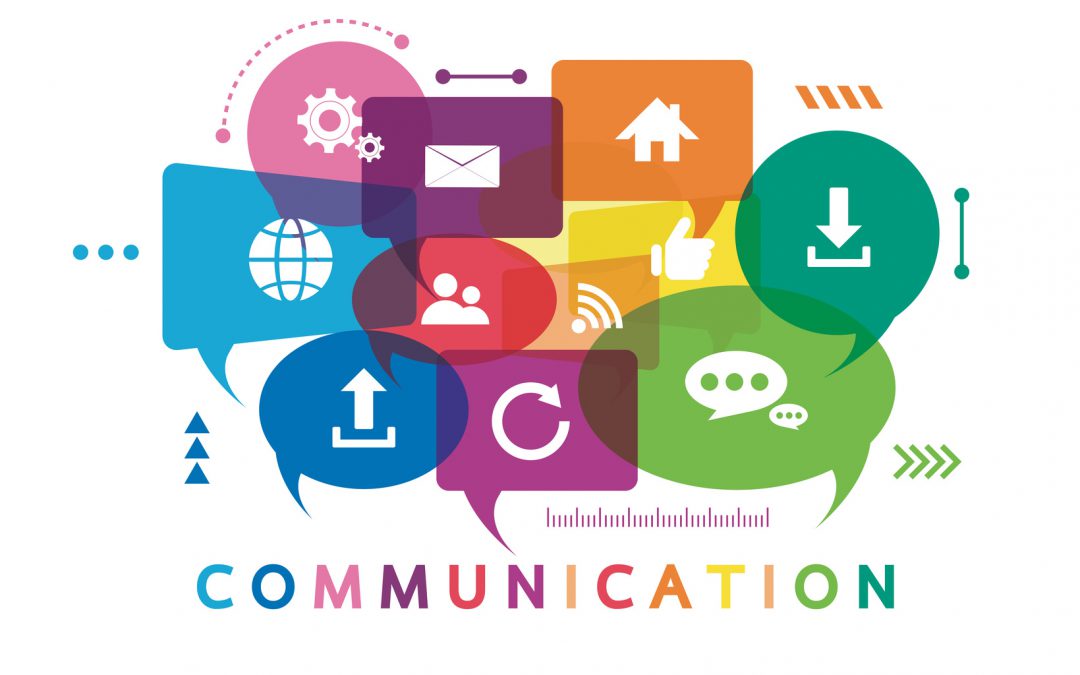 Model Komunikasi Interpersonal
Model Linear 
 Shannon & Weaver (1949)  noise (gangguan). 
 Gangguan = hilangnya informasi yang disampaikan oleh komunikator kepada komunikan. 
 Kekurangan model linear: 
 Penerima pesan pasif = menyerap informasi yang disampaikan pengirim pesan. 
 Bentuk respon komunikan berupa: anggukan, kerutan dahi, senyuman, ekspresi bosan atau tertarik, dsb.
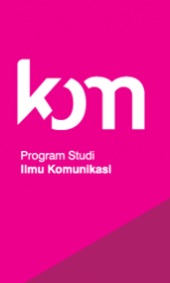 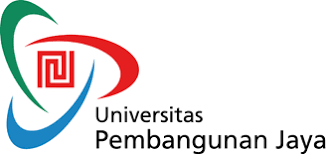 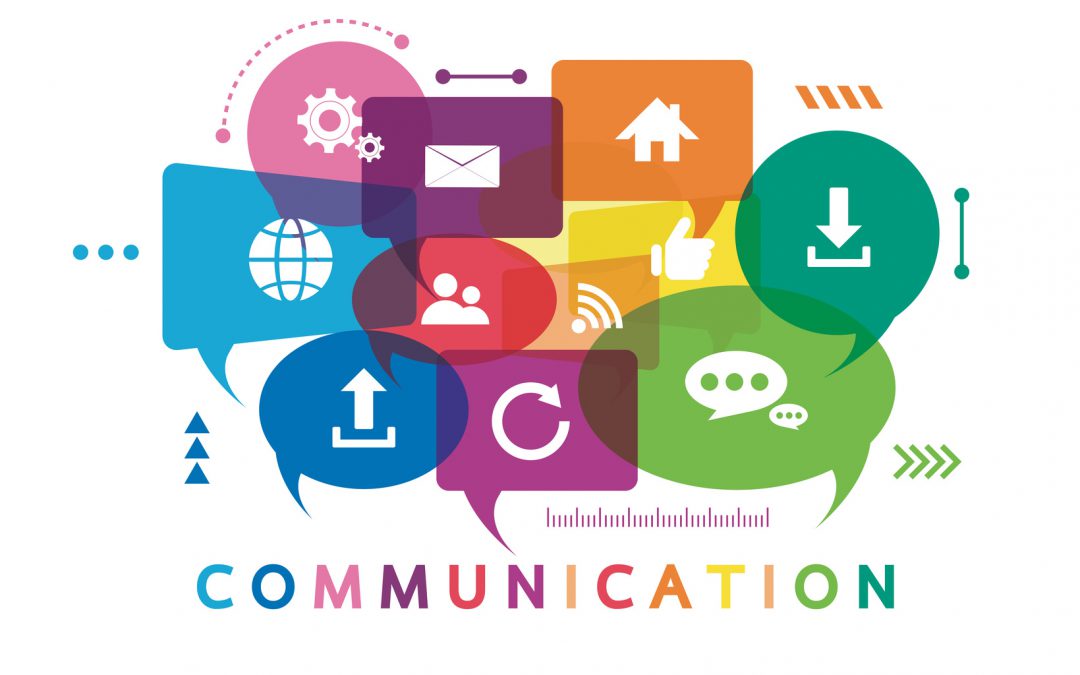 Model Komunikasi Interpersonal
Model Linear 
 Menampilkan proses mendengar sebagai tahap setelah proses berbicara. 
 Berbicara & mendengar adalah dua proses yang terjadi bersamaan & tumpang tindih. 
 Dalam pekerjaan  bertukar gagasan & responsif. 
 Dalam dunia maya  penerimaan pesan balasan terjadi “real time”
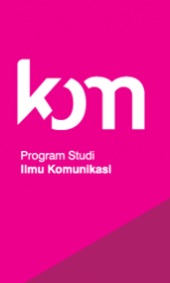 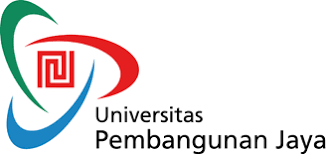 Model Komunikasi Interpersonal
Seseorang dapat bertindak sebagai pengirim sekaligus penerima pesan.
Model Interaktif
Banyak pengalaman/pengetahuan kebudayaan = baik pemahamannya terhadap orang lain.
Minim pengalaman komunikasi = potensi kesalahpahaman.
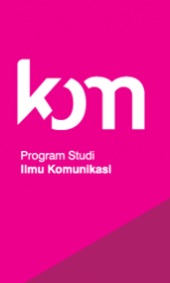 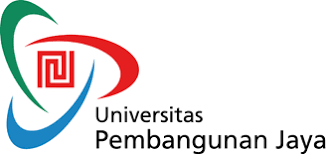 Model Komunikasi Interpersonal
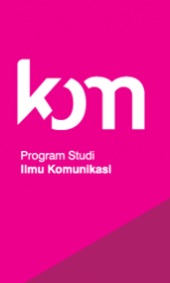 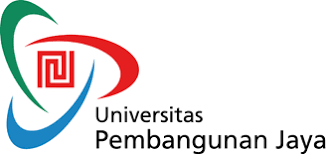 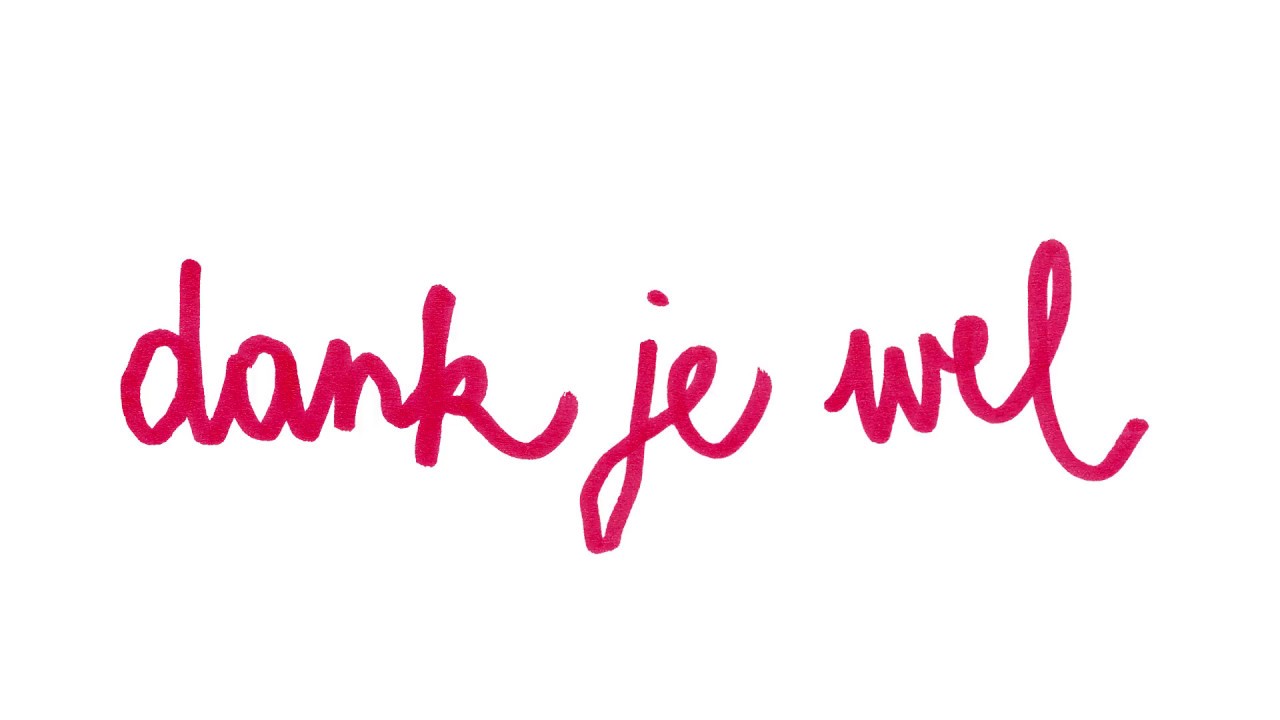 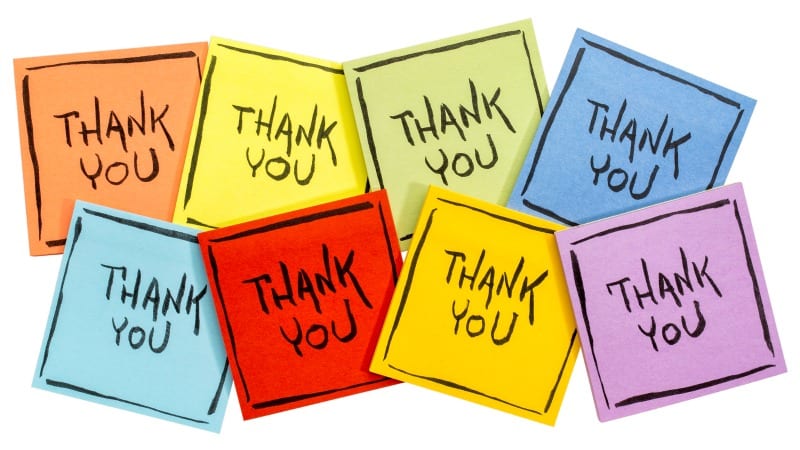 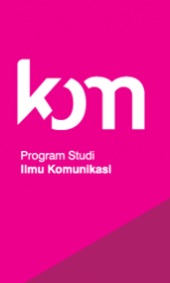 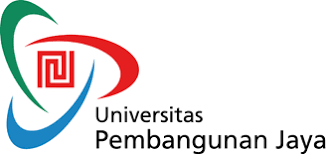